Adsorptive Desulfurization of Liquid Hydrocarbons: Langmuir Adsorption modeling using COMSOL
Ram
EGEE 520
Spring 2007
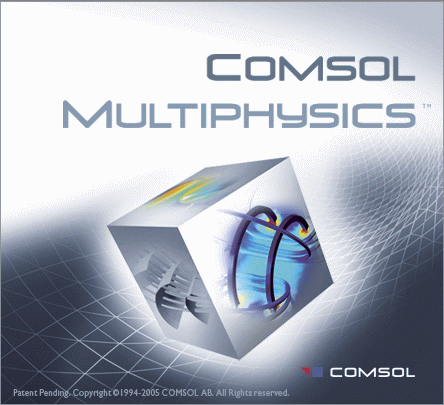 Introduction
Adsorption – area of interest
Simplicity, lower energy consumption and strict regulations
For softening of water, CO2 & H2S adsorption, demetallization of waste streams, pre-treatment for fuel cell application, for refining of liquid and gaseous fuels.
Ultra clean fuels – S content in ppm levels (<10 ppm)
Reduces SOX emission (precursor to acid rain)
Improves the life of the catalytic converter
Conventional process has limitations and consumes lot of energy
Alternate methods – Adsorption, oxidation, extraction…
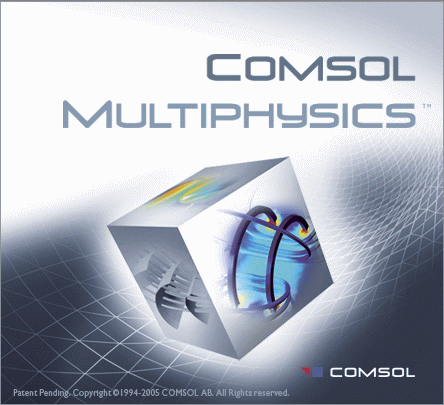 Governing Equations
Based on convection & diffusion model with Langmuir adsorption isotherm model

Dispersion coefficient is given by the theoretical plate equivalent, Dx=Hv/2
Adsorption equilibrium is immediate between the adsorbate and adsorbent

Navier’s Stoke equation was dropped and flow was assumed to follow a linear profile throughout.
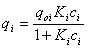 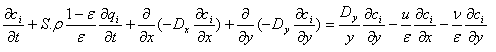 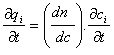 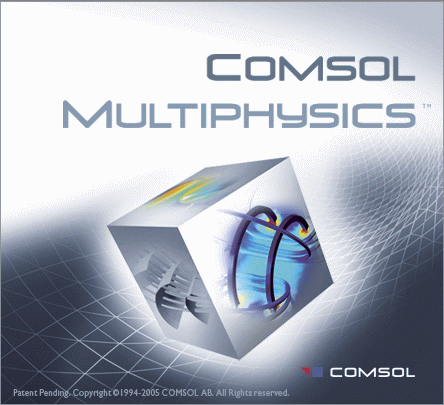 Formulation
Insulated Wall
Feed Inlet
Outlet, convective flux
Insulated Wall
Fixed bed reactor with L/D ratio of 300
Feed is continuous or pulse mode
Isothermal throughout the process
Adsorbent is homogeneous, uniform packing, no channeling etc
Components to be adsorbed are identified by their physical properties
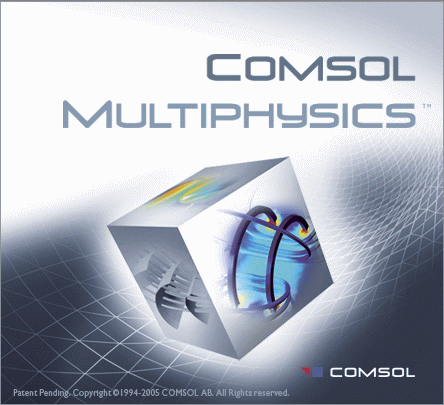 Solution using COMSOL
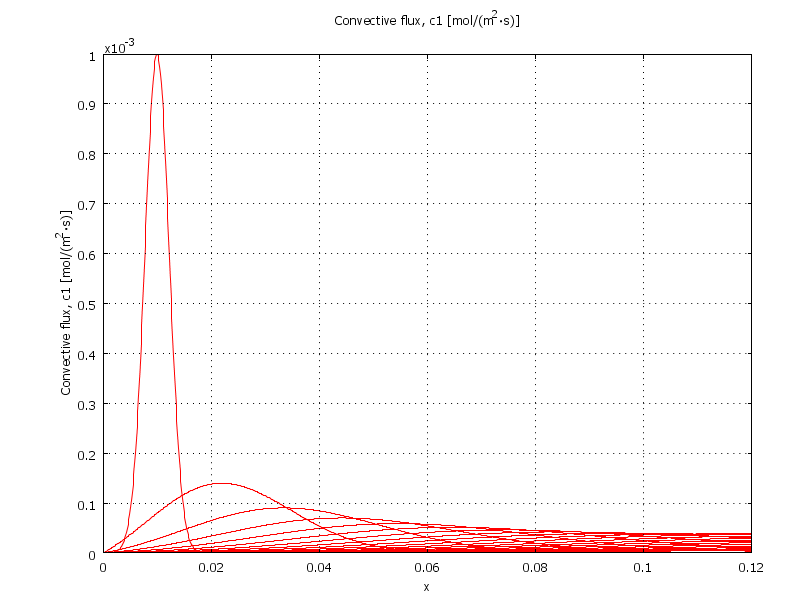 Variation of flux along the length of the reactor for different times
For a pulse feed injection
Single component adsorption
Very Large L/D ratio >> 300
Breakthrough profile
For a continuous feed mode
Single component adsorption
L/D ratio 300
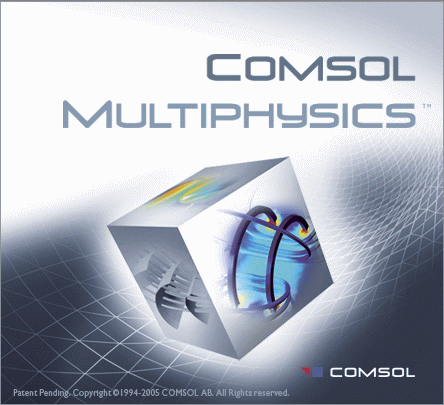 Solution using COMSOL
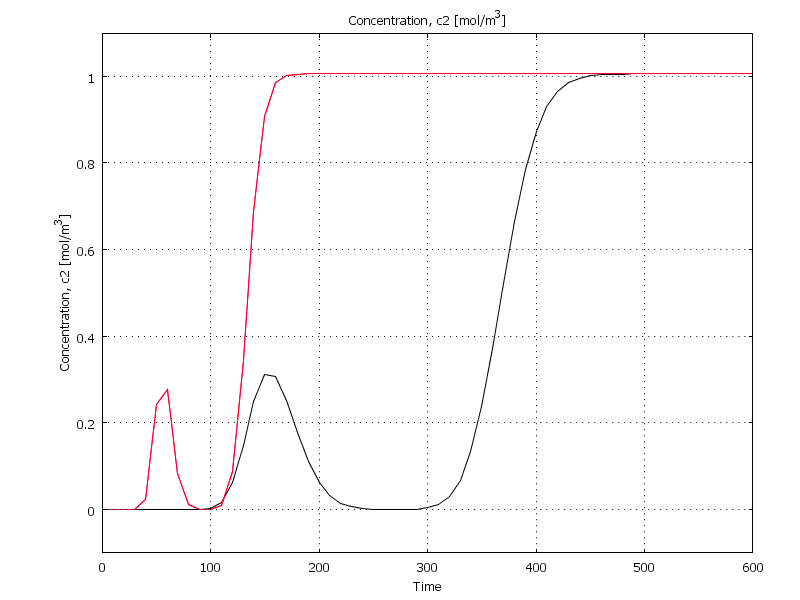 Breakthrough profile
For a continuous feed mode
Two component adsorption
L/D ratio 300
K1 and K2 are 0.04 and 0.01
Variation of concentration along the length of the reactor for different times
For a continuous feed mode
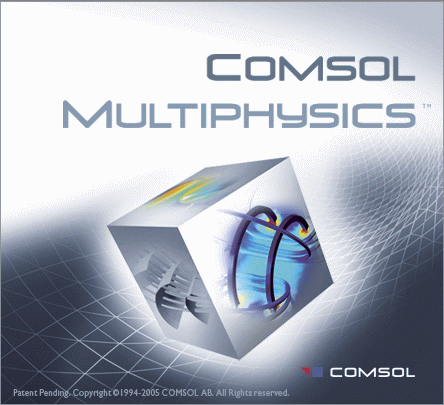 Validation using COMSOL
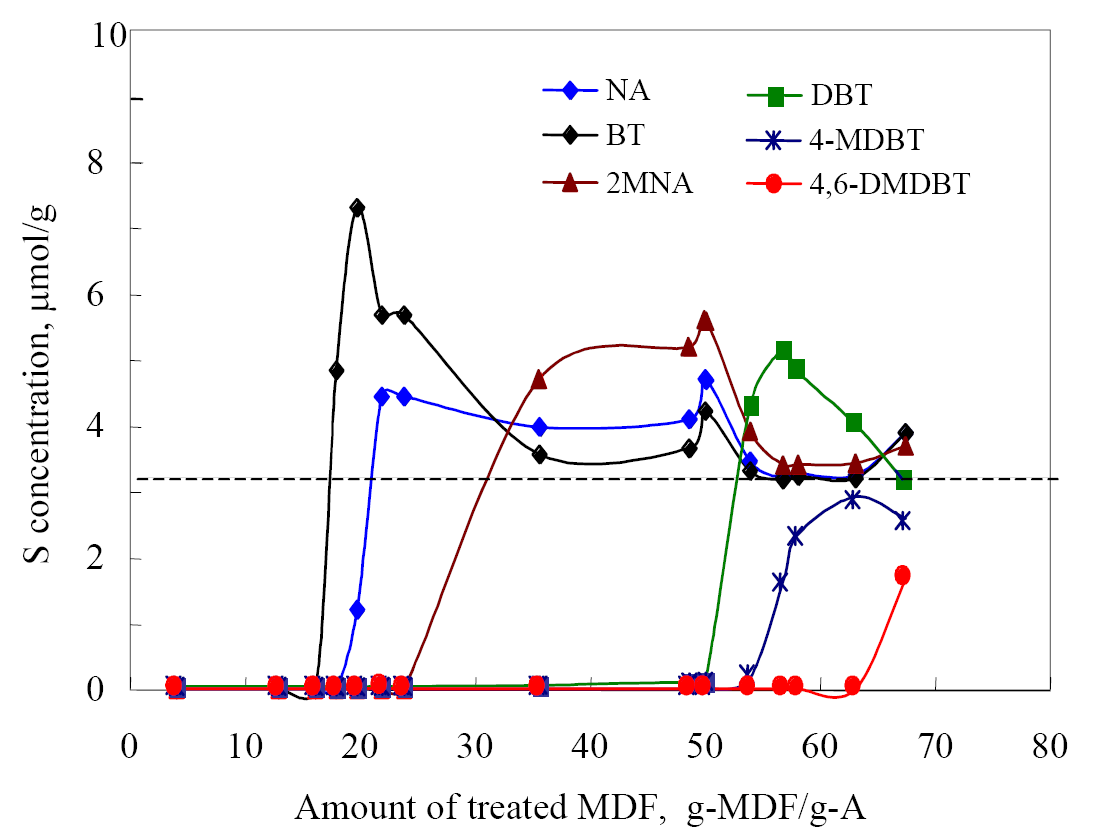 Breakthrough profiles from literature and COMSOL
Parameter values don’t match exactly but profile looks similar
Blue circle represents competitive adsorption due to the presence of other components
Detailed experimental studies are required so as to fit reasonable Langmuir adsorption parameters
Desorption followed by adsorption was not observed for single component adsorption
Units represented here are not the same
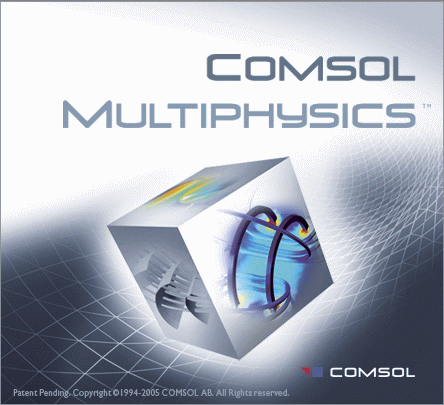 Parametric Study
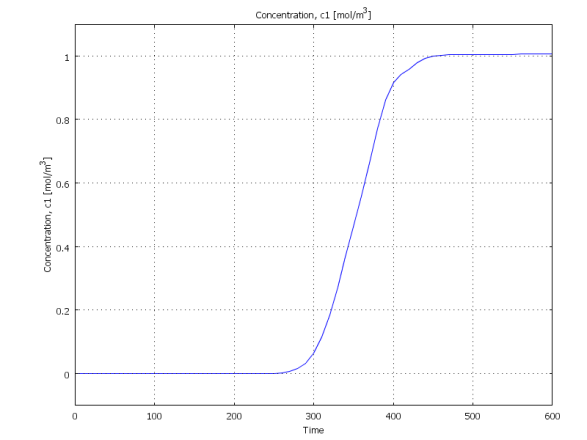 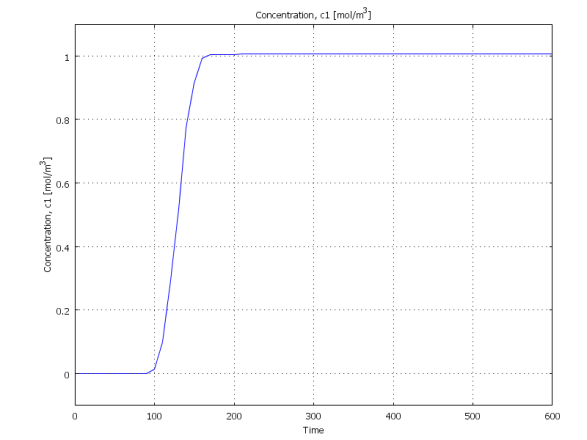 Breakthrough time = 270 s
K=0.04
Breakthrough time = 90 s
K=0.01
Breakthrough time = 550 s
K=0.16
Variation of adsorption equilibrium constant & surface area of the adsorbent
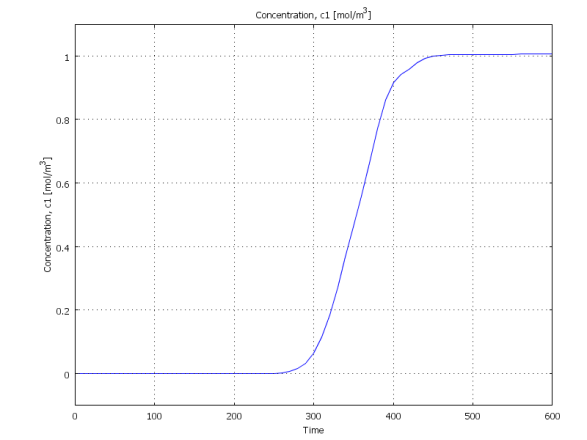 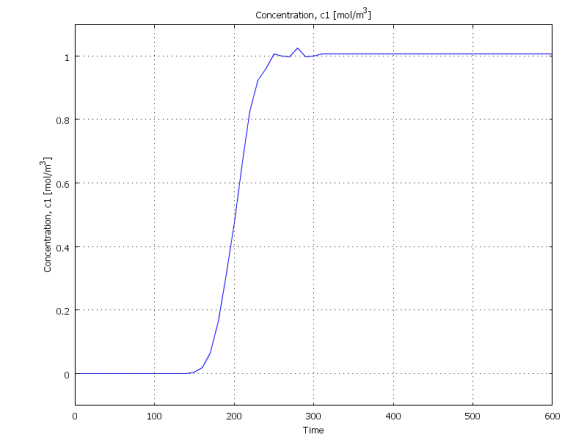 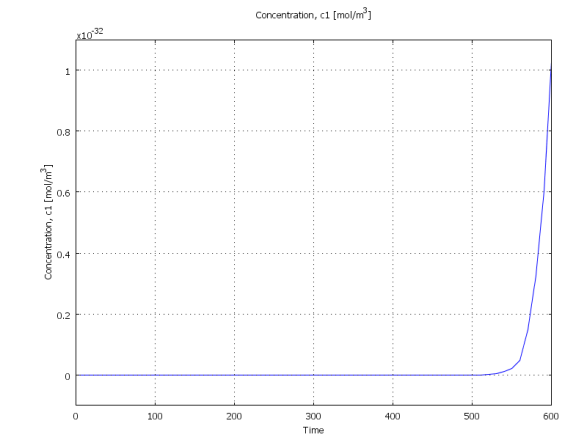 Breakthrough time = 150 s
Surface area = 10 m2/g
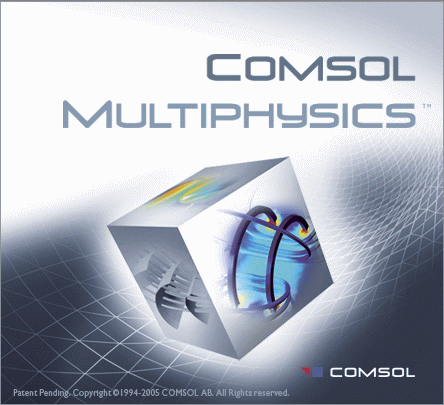 Breakthrough time = 270 s
Surface area = 100 m2/g
Breakthrough time = 520 s
Surface area = 1000 m2/g
Parametric Study
Breakthrough profile 
Two component adsorption for a continuous feed
Increase in concentration of one component by 10 times
No change in breakthrough point
Aromatic present in fuel is usually 10 times the concentration of sulfur compounds
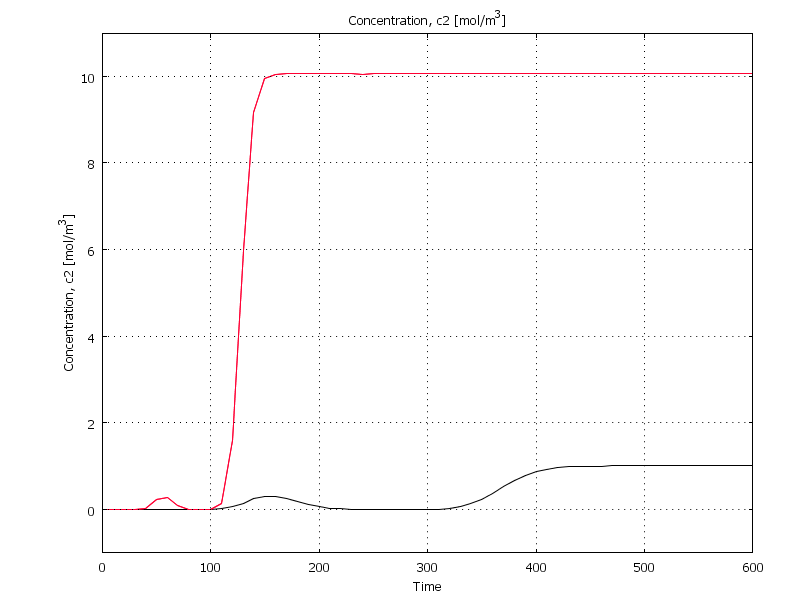 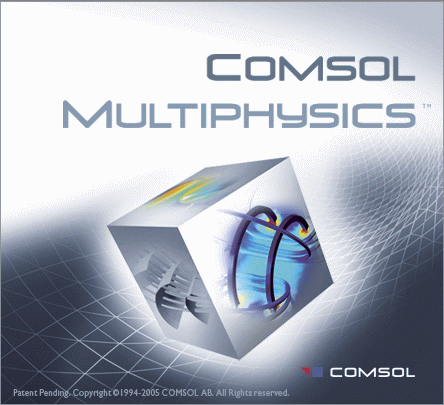 Conclusion
Langmuir adsorption isotherm was modeled using COMSOL
Reasonable breakthrough points were obtained
Experimental data with Langmuir adsorption parameters will provide a more realistic output in terms of capacity and breakthrough
With inclusion of Navier Stokes equation and with more than 2 components, reliable data can be obtained but will take more simulation time
The final model in this simulation took about 60 minutes to converge
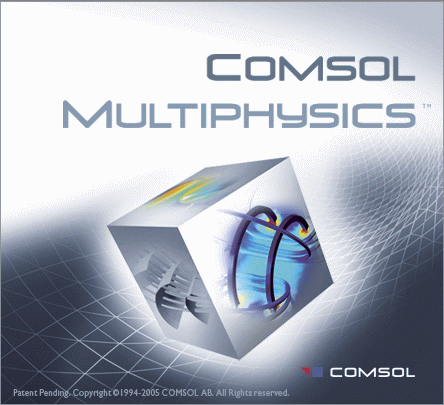 Thank You!!!
Any Questions???
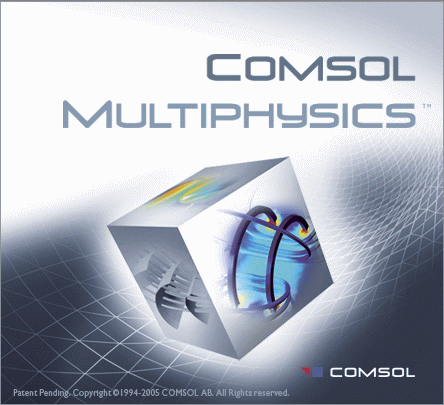 All references are available in the final report